স্বাগতম
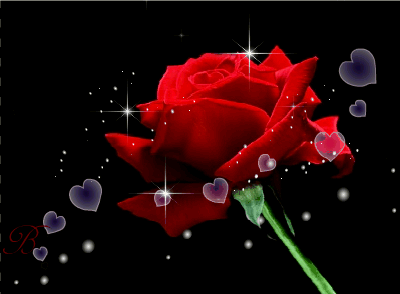 শিক্ষক  পরিচিতি
 

 মুহাম্মদ মুহিব্বুল্লাহ
পাইন্দং হেদায়তুল ইসলাম দাখিল মাদরাসা
সহকারি শিক্ষক
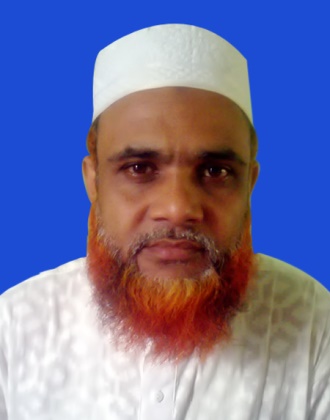 পাঠ পরিচিতি
শ্রেণি -ষষ্ঠ  
বাংল ১ম পত্র
কবিতা
সময়- ৪৫ মিঃ
তারিখঃ
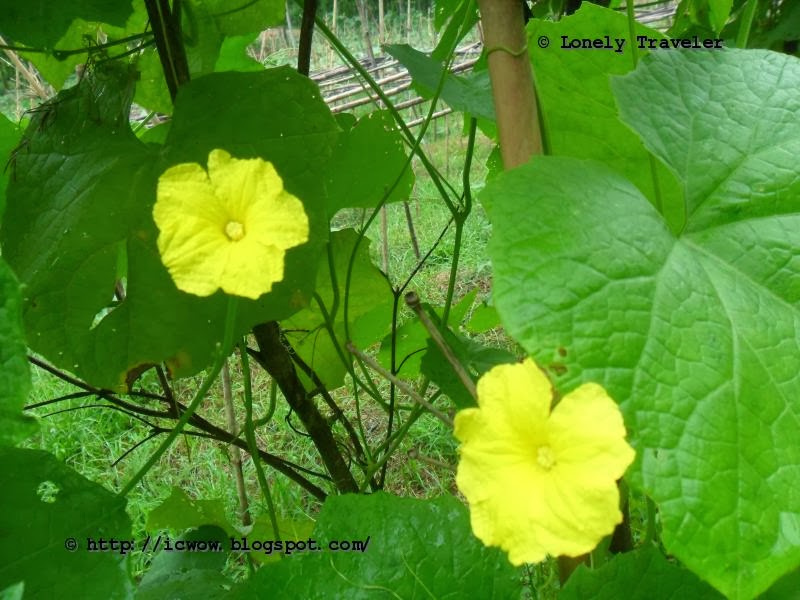 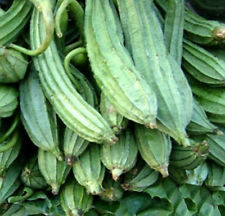 তোমরা কি বলতে পারবে ছবিগুলো কিসের ?
ঝিঙে ফুল
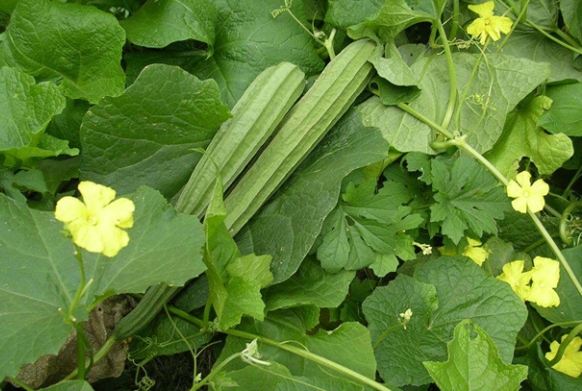 শিখন ফল

কবি পরিচিতি বলতে পারবে ।
ঝিঙে ফুল কবিতটি আদর্শ রূপে আবৃতি করতে পারবে । 
কবিতটির নতুন নতুন শব্দের অর্থ লিখতে পারবে ।
কবিতাটির ভাববস্তু ব্যাখ্যা করতে পারবে ।
কবি পরিচিতি
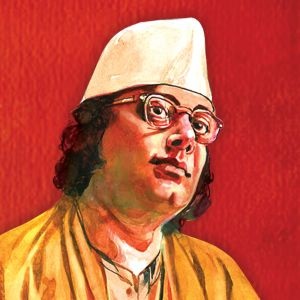 7
কবিতা  আবৃতি
ঝিঙে ফুল 
কাজী নজরুল ইসলাম
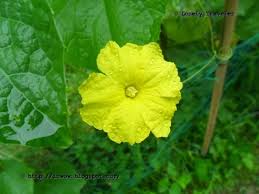 শ্যামলী মায়ের কোলে সোনামুখ খুকুরে
আলুথালু  ঘুমু যাওরোদে গলা দুপুরে ।


পাতার দেশের পাখি বাঁধা হিয়া বোঁটাতে 
গান তব সুনি সাঁঝে তব ফুটে ওঠাতে ।

প্রজাপ্রতি দেখে যায় –
বোঁটা ছিড়ে চলে আয় !
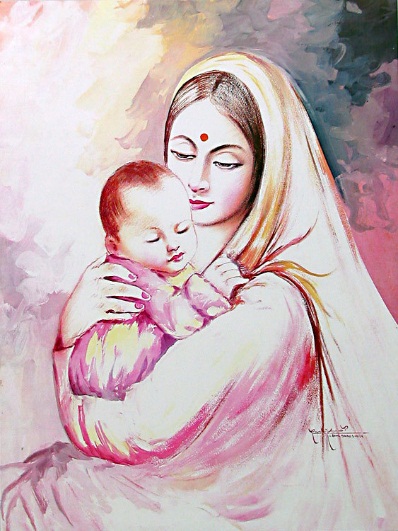 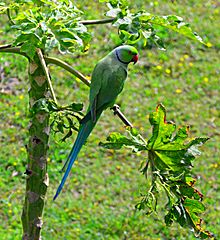 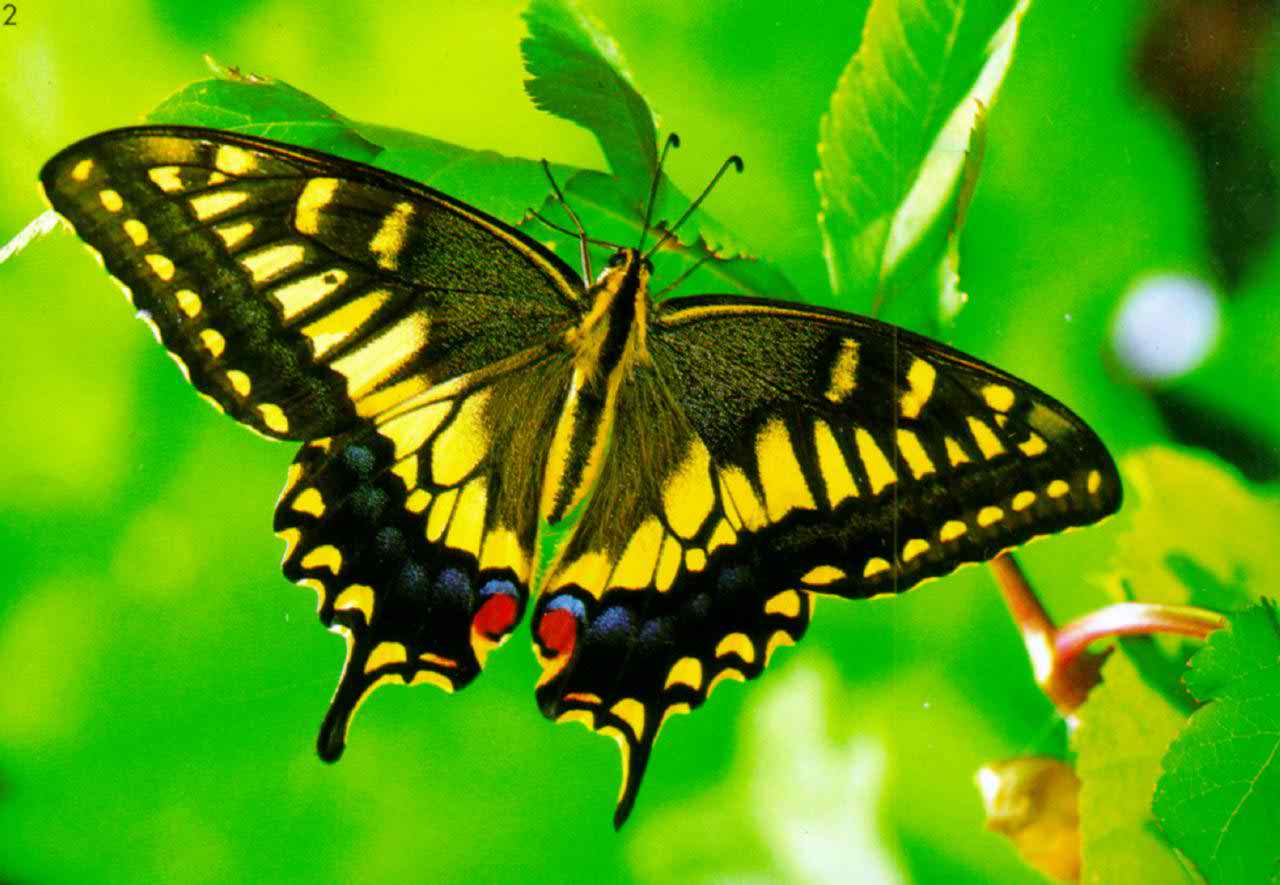 শব্দের অর্থ
হৃদয়
হিয়া -
পরিধান
পরি -
মাচান -
মাচা
জাফরান রঙ
জাফরানি-
একক কাজ
ঝিঙে ফুল কবিতায় প্রকৃতির সাথে কি ধরনের সম্পর্ক ফুটে   উঠেছে ?
দলীয় কাজ
ঝিঙে ফুল কবিতার পাঠের উদ্দেশ্য কি ।
মুল্যায়ন
কাজী নজরুল ইসলাম কোন ধরনের কবি ছিলেন ?  ?
কাজী নজরুল ইসলাম জন্ম কত সালে ?
ঝিঙে ফুল কবিতটি কার লেখা ?
বাড়ীর কাজ
ঝিঙে ফুল কবিতটির সারমর্ম লেখ ।
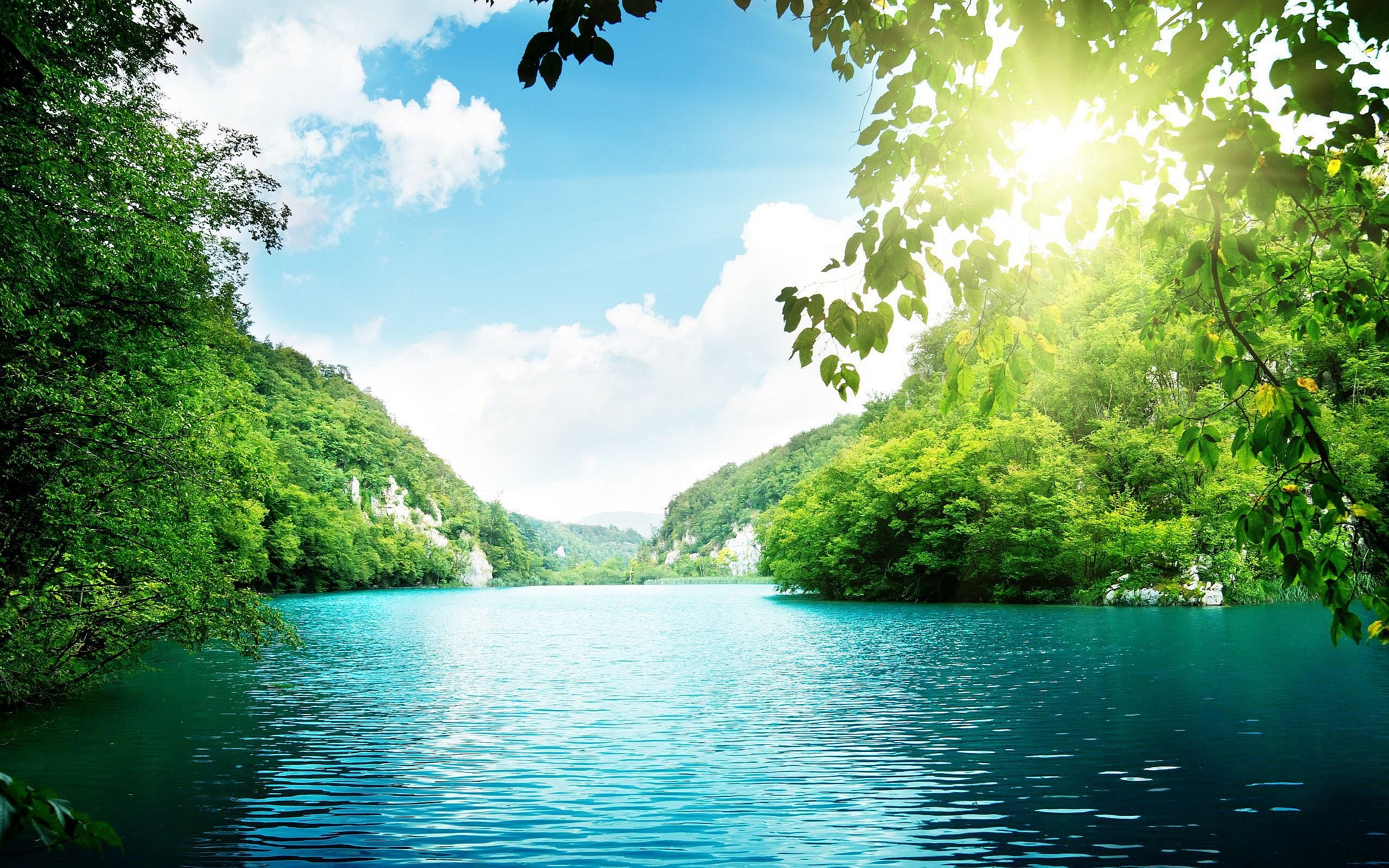 ধন্যবাদ